Giorgio Agamben: náboženství, politika, filosofie
Letní semestr 2021
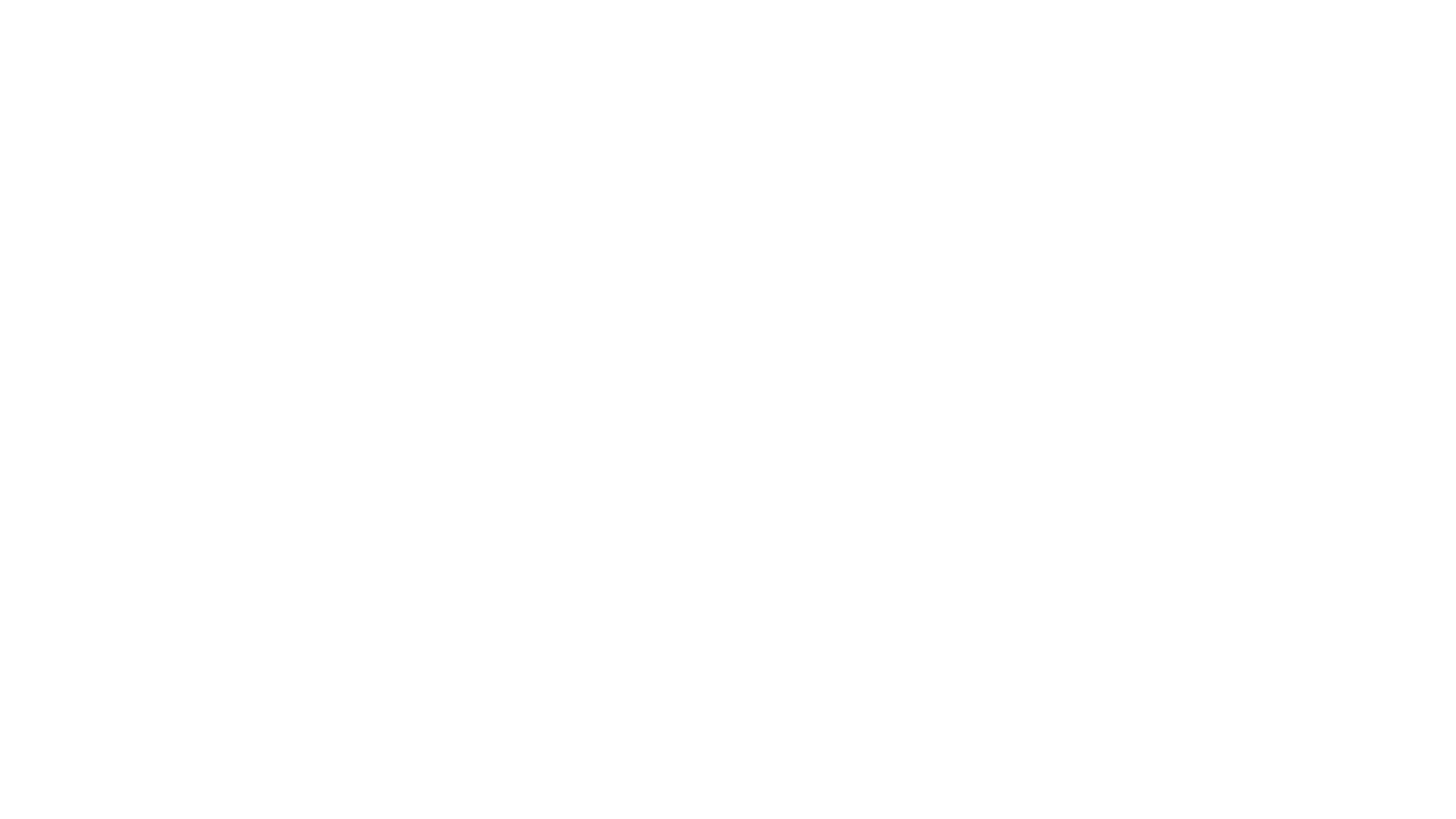 Právník a herec Agamben
Narozen 22. dubna 1942 v Říme.
Původně je to právník, který se od práv dostal k filosofii. Zároveň byl docela od mládí součástí kulturně uměleckého kruhu italského či spíše evropského, takže se od mládí zabývá uměním i filosofií. Říká, že jde studovat práva proto, že chce zjistit, co je nutné, co je dané, aby našel prostor myšlení, který je prostorem svobody. 
Hrál v Pasolinově filmu Evangelium sv. Matouše.
Navštěvoval Heideggerův seminář k Herakleitovi a Hegelovi, spolupracoval s Derridou, Deleuzem, Jeanem-Lucem Nancym.
Filosof Agamben
Nejslavnějším dílem je vlastně celý project, což je série knih s názvem Homo sacer.
Tento projekt sestává z
Homo Sacer: Sovereign Power and Bare Life (1995), vyšlo česky, budeme číst.
State of Exception. Homo Sacer II, 1 (2003)
Stasis: Civil War as a Political Paradigm. Homo Sacer II, 2 (2015)
The Sacrament of Language: An Archaeology of the Oath. Homo Sacer II, 3 (2008)
The Kingdom and the Glory: For a Theological Genealogy of Economy and Government. Homo Sacer II, 4 (2007)
Opus Dei: An Archeology of Duty. Homo Sacer II, 5 (2013)
Remnants of Auschwitz: The Witness and the Archive. Homo Sacer III (1998).
The Highest Poverty: Monastic Rules and Forms-of-Life. Homo Sacer IV, 1 (2013)
The Use of Bodies. Homo Sacer IV, 2 (2016)
[Krom toho vyšlo česky (a budeme číst: Prostředky bez účelů, 2003.]
Dosud poslední vrstva jeho díla
Eseje k pan-demii: V jakém bodě stojíme?
Epidemie – epi = nad, demos = lid, původně se jedná o politický pojem.
Social distancing (nikoli physical distancing) chápe Agamben jako nové politické paradigma, lidský kontakt se nahrazuje digitálními přístroji, vzniká dav, který je od sebe sama izolovaný. Vzájemně se nepoznáváme podle tváří, ale biometrických dat a mobilních dat. Politické těleso se přeměňuje v biologické těleso.
Stěžejní postavení náleží epi-demiologům a obecně lékařům.
Je možné chápat společenství založené na distanci jako společenství?
U Homéra máme výraz „polemos epidemios“ označující občanskou válku. Jsme na počátku změny politického paradigmatu od demokracie k jakési „bio-vládě“.
„První bod, možná nejzávažnější, se týká těl mrtvých. Jak jsme mohli přijmout – pouze ve jménu rizika, které nebylo možné určit –, že lidé, na kterých nám záleží, a obecně lidské bytosti, nejenže zemřeli sami, ale i – to, co se nikdy dříve v historii nestalo, od Antigony do dnešních dnů – jejich mrtvoly byly spáleny bez pohřbu?“
Zdroj: https://ceskapozice.lidovky.cz/forum/koronavirus-jak-prekrocit-prah-ktery-oddeluje-lidstvo-od-barbarstvi.A200714_164852_pozice-forum_lube
„To se mohlo stát – a teď přicházíme k jádru tohoto jevu –, protože jsme rozdělili jednotu naší životní zkušenosti, která je vždy zároveň neoddělitelně tělesná a duchovní, do čistě biologické entity na jedné straně a do afektivního a kulturního života na druhé. Ivan Illich ukázal a David Cayley nedávno zmínil odpovědnost moderní medicíny v této separaci, která je považovaná za samozřejmou, přičemž je naopak jednou z největší abstrakcí.“
„Katolická církev, pod papežem, který se jmenuje František, zapomněla, že svatý František objímal malomocné. Zapomněla, že jednou z úloh milosrdenství je navštěvovat nemocné. Zapomněla, že mučedníci učí, že člověk musí být ochoten obětovat spíše život než víru a že vzdát se bližního znamená vzdát se víry.“
Zóé versus bios
„Řekové nevyjadřovali to, co my míníme slovem život, pouze jediným výrazem. Používali dva sémanticky a morfologicky odlišné termíny: výraz zóé vyjadřoval prostou skutečnost života společnou všemu živému (zvířatům, lidem či bohům), slovo bios naproti tomu znamenalo konkrétní formu nebo způsob života, typický pro jednotlivce či skupinu.“
„Prostý přirozený život v pravém slova smyslu je však v klasickém antickém světě vyloučen z polis a zůstává jakožto život čistě reprodukční nesmlouvavě vykázán do prostředí oikos.“
Agamben, Homo sacer, 2011, str. 9.
Agamben se dále v porozumění moderny opírá o koncept biopolitiky Michela Foucaulta: „Po tisíciletí zůstal člověk tím, čím byl pro Aristotela: žijícím zvířetem, jež je navíc schopno politické existence; moderní člověk je zvíře, v jehož politice jde o jeho život jakožto živé bytosti.“
„Vyplývá z toho určité zezvířečtění člověka, uskutečňované prostřednictvím nejrafinovanějších politických strategií. … Současně s rozšiřováním možnosti humanitních a společenských věd se rodí i možnost chránit život, a zároveň schválit jeho holokaust.“ Agamben, Homo sacer, str. 11.
Kdo je homo sacer?
Člověk, který může být beztrestně zabit kýmkoli, ale nesmí být obětován bohům. To znamená, že již patří bohům, tedy přebývá v něm zvláštní síla, a tudíž se jej obáváme, ale i se jej štítíme za zločin, který spáchal. 
Takový člověk je redukován na holý život, nuda vita, pouhá existence, ale je takto stvořen nikoliv náboženskou sférou, ale právem. Politika vstupuje do holého života. 
Homo sacer není někdo, kdo je kdovíjak chráněn – může být kýmkoliv zabit. 
Absolutní konstrukce této kategorie právem poukazuje k tomu, že tento život „vlastní“ vnější moc – ta posvátným životem zcela disponuje.
Posvátnost života znamená je tento život zcela vtažen do právního rámce.
„Nuda vita“ a jeho zranitelnost
Posvátnost tak není inherentní životu samému, ale je v rukou práva a politiky. 
Agamben v tomto smyslu kritizuje apolitická či psychologizující hlediska na posvátnost. 
Podstatné je, že kategorie homo sacer bytostně souvisí s tělem. 
Homo liber je ten, který má tělo – habeas corpus, svobodný člověk znamená svobodné tělo a kdo toto svobodné tělo chrání a definuje? Stát.
Uprchlík a nuda vita
Člověk je spjat se státem, do něhož se narodil (národ – narodit se). Již narození je politický akt. 
Na základě narození má člověk práva, znovu: zoé je zcela vtaženo do politiky. Právě proto lidem, kteří jsou vyhoštěni z jednoho státního rámce a nenajdou domov v jiném, náleží pouhý život nebo holý život. 
To potažmo rovněž znamená, že se na ně nevztahují lidská práva, což je politický koncept, který je myslitelný právě jen v kontextu státu. 
Tam, kde lidská práva měla fungovat, u uprchlíků, selhávají. A ty tábory, které pak vidíme, jsou mimo práva, což znamená, že lidé jsou zde zcela vydáni politické moci.
Tábor
Tábor je prostor, který se otevírá, když se výjimečný stav začíná stává pravidlem. 
Je to kus území, umístěný vně normálního právního systému, ale není to vnější prostor. 
Tábor je tedy struktura, kde je výjimečný stav realizován normálně.
Jejich posláním je stabilně uskutečnit výjimku. 
Je to místo, kde moc nemá před sebou nic jiného než čirý život bez jakéhokoliv zprostředkování. 
Proto je tábor paradigma politického prostoru v bodě, kde se politika stává biopolitikou a homo sacer virtuálně splývá s občanem.
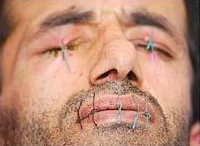 Co je tábor? Splynutí rozdílů, které by splynout neměly.
Tábor se vyznačuje tím, že splývá „domov a město“, tělo biologické a tělo politické, to, co je němé, a to, co lze komunikovat. 
Ale: obecně je dnes stěžejním politickým problémem této doby je zhroucení rozdílu mezi bios a zoé. 
Život se stává nejvyšším dobrem a proces života je samým jádrem lidského a politického úsilí.
Vzniká „teror zdraví“ a „náboženství zdraví“.
G. Agamben, An welchem Punkt stehen wir. Die Epidemie als Politik, Wien – Berlin 2021, str. 9.
Struktura kurzu
Úvod a základní pojmy (16. 2. 2021 a 23. 2. 2021)
 Četba a diskuse
	1. Tvář (in: Prostředky bez účelu, str. 75–81) – 2. 3. 2021, referát
III. Úvod k projektu Homo sacer, 9. 3. 2021
	1. Homo sacer, 16. 3. 2021, referát, 75–83.
	2. Homo sacer, 23. 3. 2021, referát, 84–93.
	3. Homo sacer, 30. 3. 2021, referát, 162–174.
IV. Náboženství a moderní společnost
	1. Capitalism and Religion, 6. 4. 2021, referát
	2. Věda a náboženství, 13. 4. 2021, referát
V. Náboženství, společnost a alternativní životní formy
	1. Highest Poverty, 20. 4. 2021, referát
	2. Highest Poverty, 27. 4. 2021, referát
	3. Highest Poverty, 4. 5. 2021, referát
VI. Závěrečná přednáška a diskuse, 11. 5. 2021
Požadavky na zápočet
1. Pravidelná účast, max. tři absence.
2. Aktivní účast: a) referát v hodině, b) účast v diskusi nad texty.
K 2a) Shrnutí hlavní struktury jednoho ze zadaných textů v podobě referátu, který nebude delší než 15 min., nutno vyhotovit pro účastníky semináře krátký handout s hlavní tezí a strukturou daného textu (ne delší než jedna normostrana), a alespoň jednou otázkou vycházející z text.
Alternativně k 2a) lze vypracovat krátkou seminární práci o rozsahu pěti až maximálně deseti normostran k jednomu tématu semináře.